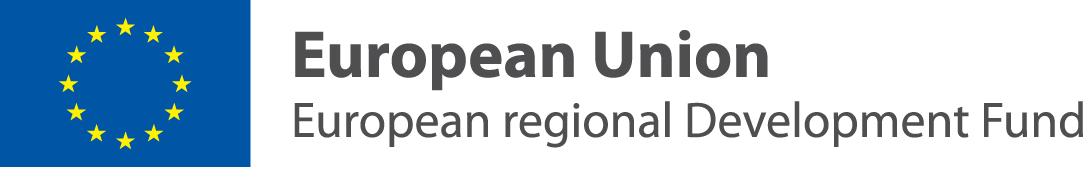 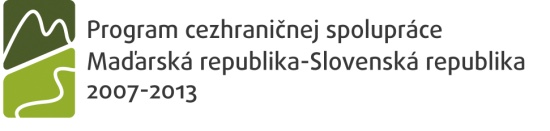 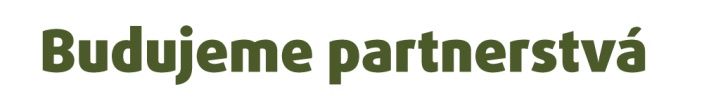 Vitaj!

			     Üdvözöllek!
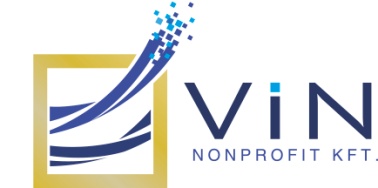 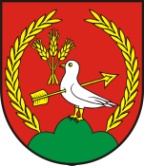 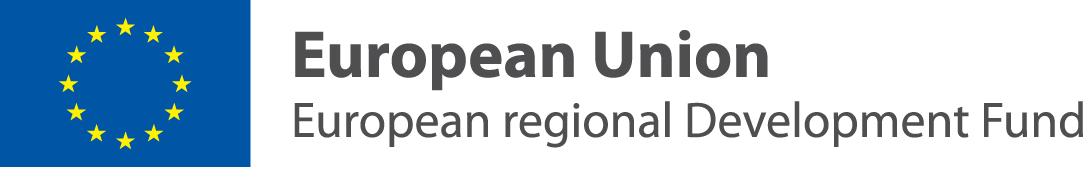 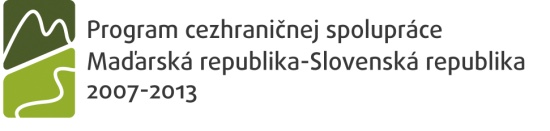 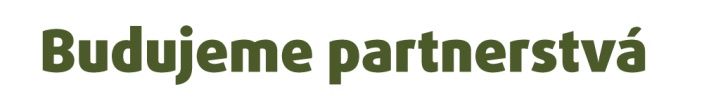 Informačné a komunikačné technológie

	           Információs és kommunikációs technológiák
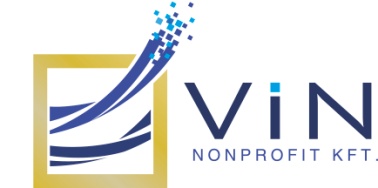 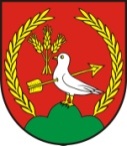 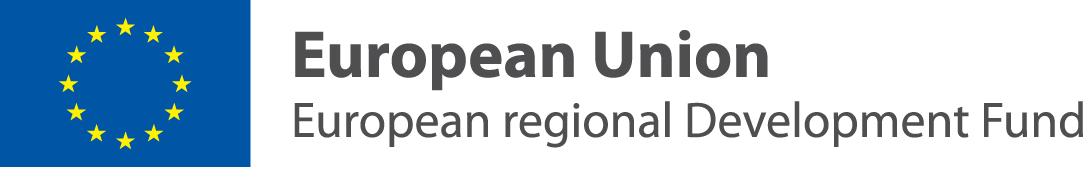 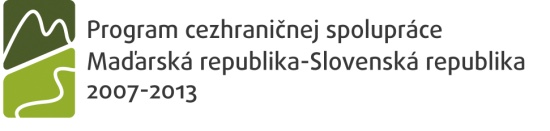 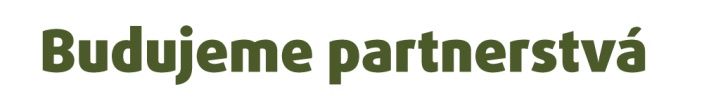 e-mail od providera (poskytovateľa) internetu
e-mail az internetszolgáltatótól 

registrácia vlastnej domény, doplnená o mailové schránky
saját domén név regisztrációja, postafiókal kiegészítve
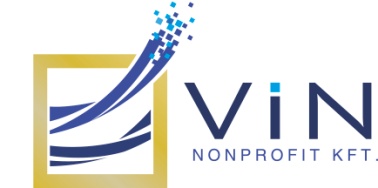 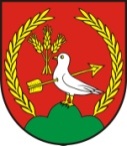 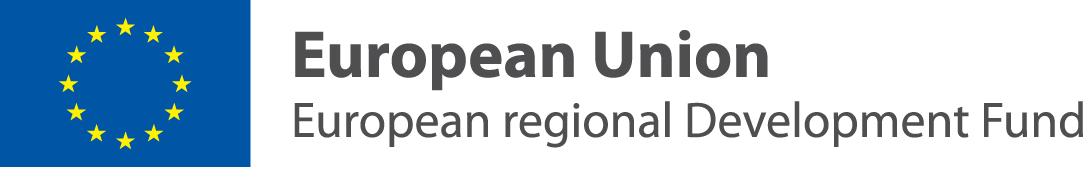 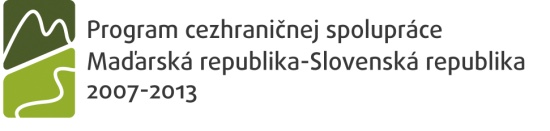 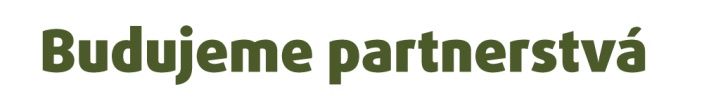 bezplatné e-mailové adresy: webmail post.sk, centrum.sk, gmail.com, hotmail.com
ingyenes emailcímek:  freemail.hu, citromail.hu

webová stránka môže poskytnúť zákazníkom informácie o produkte, službách a kontaktnej adrese
a weboldal információkat nyújthat az ügyfeleknek a termékről, szolgáltatásokról , kapcsolatfelvételi lehetőségekről
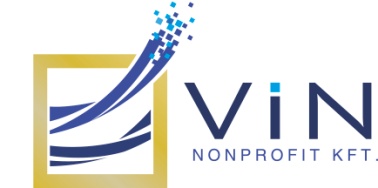 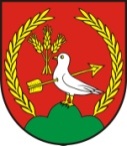 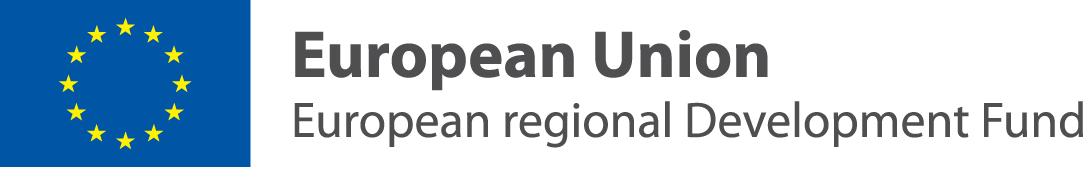 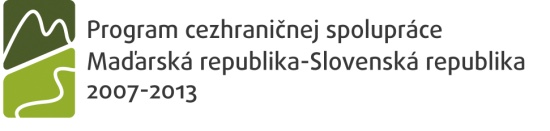 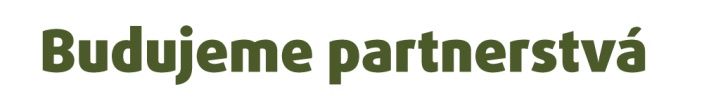 účtovníctvo a manažment s pomocou počítača
számvitel és menedzsment a számítógép segítségével

špeciálne účtovnícke programy
speciális könnyvitel programok
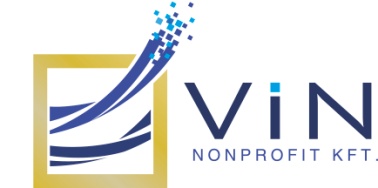 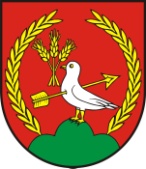 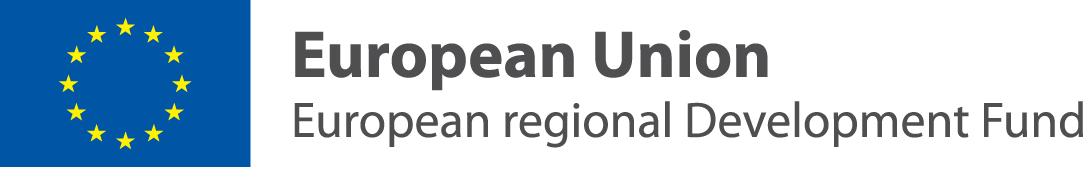 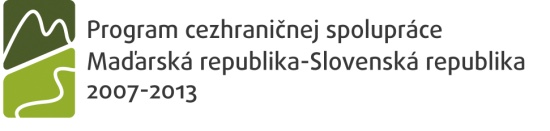 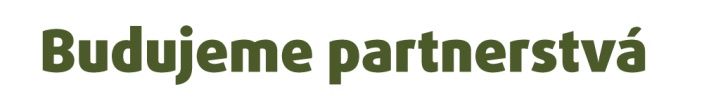 mať predajné a propagačné materiály dostupné on-line 24hodín denne, 7 dní v týždni
a hét minden napjának 24 órájában propaganda anyaga on-line elérhető legyen

mesačne zasielaný spravodaj umožňuje pravidelne informovať vašich zákazníkov o aktuálnej ponuke produktov a služieb
a havonta kiküldött hírlevél rendszeresen informálhatja az ügyfeleit az aktuális árukínálatról és szolgáltatásokról
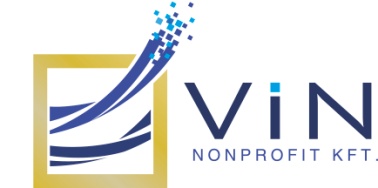 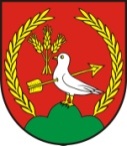 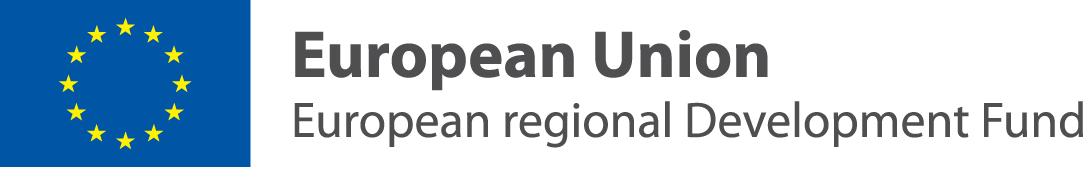 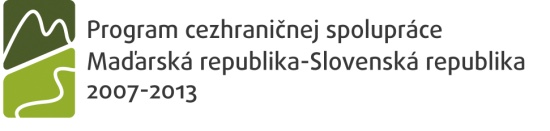 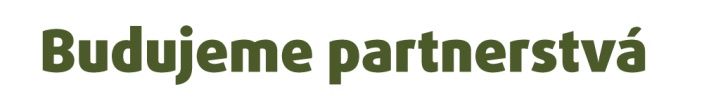 využívanie on-line dražieb ako napríklad e-Bay, môže byť dodatočný distribučný kanál pre vaše produkty a služby
az on-line aukciók kihasználása, pl. e-bay pótlólagos disztribúciós csatornaként szolgálhat az ön szolgáltatásainak

váš podnik by mohol profitovať z globálneho predaja cez internet
a cége profitálhatna az interneten keresztüli globális eladásból
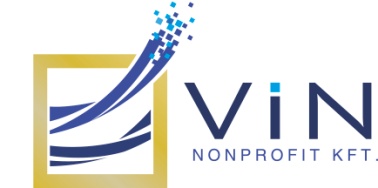 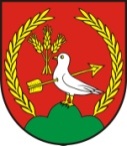 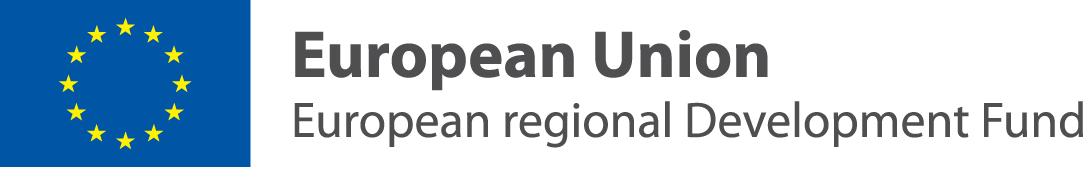 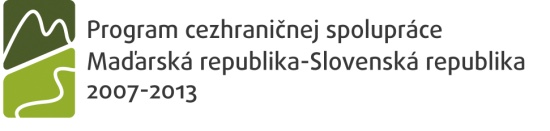 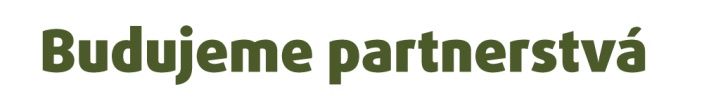 zisťovanie produktov, služieb a cenovej hladiny konkurencie
a konkurrencia termékeinek, szolgáltatásainak, árfekvésének megállapítása

rozširovanie druhov produktov a služieb alebo ich prispôsobovanie potrebám medzinárodného trhu
a termékfajták és szolgáltatások szélesítése, vagy a nemzetközi piachoz való hozzáigazítása
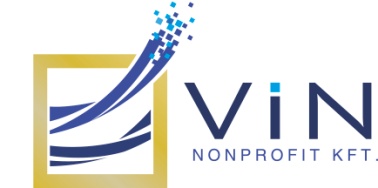 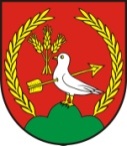 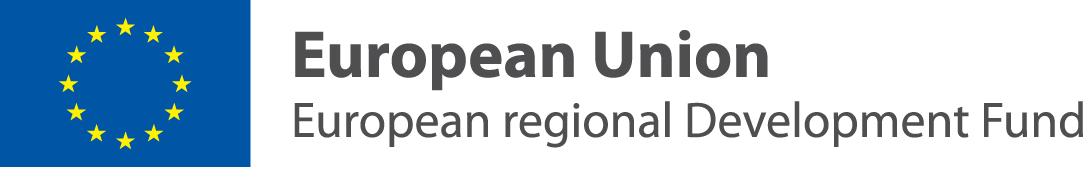 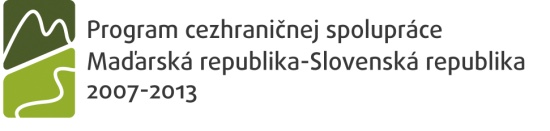 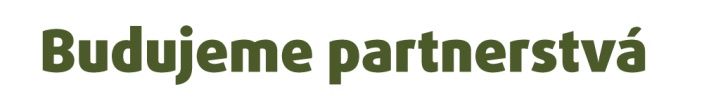 zabezpečenie marketingovej kampane so špeciálnou ponukou
speciális ajánlatú marketingkampány bebiztosítása

zisťovanie, čo robí konkurencia na základe monitorovania jej webových stránok
a konkurrencia tevékenységének megfigyelése a weboldaluk monitorozása által
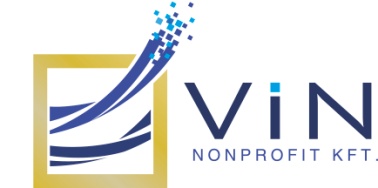 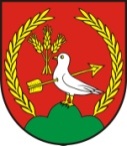 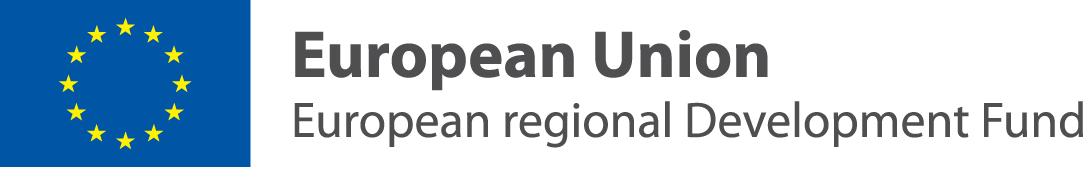 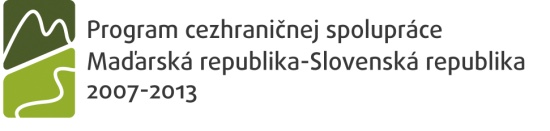 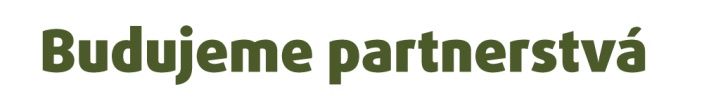 tvorba a udržiavanie databázy klientov vrátane kontaktných údajov
a kliensek adatbázisának kialakítása és karbantartása, beleértve a kapcsolati adataikat

upozorňovanie existujúcich zákazníkov na aktuálnu ponuku služieb prostredníctvom pošty alebo e-mailu
a meglévő ügyfelek figyelmeztetése az aktuális szolgáltatások kínálatára email segítségével
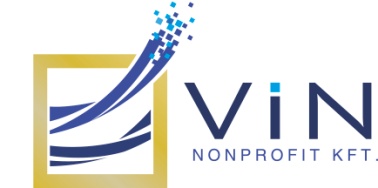 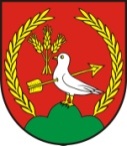 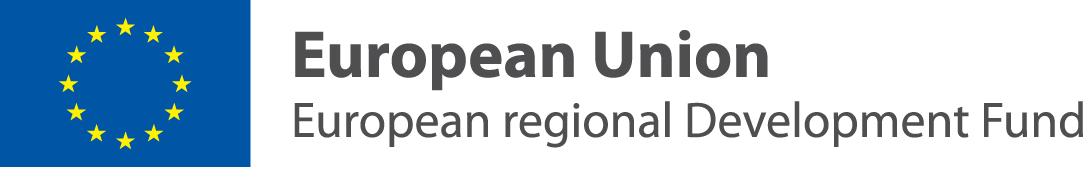 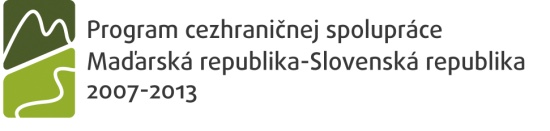 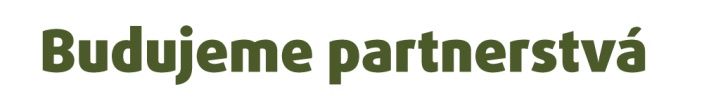 udržiavanie osobného kontaktu s dôležitými zákazníkmi
a fontos ügyfelekkel személyes kontaktus fenntartása

odmeňovanie zákazníkov za odporúčanie vašich služieb ďalej
az ügyfelek megajándékozása a szolgáltatások továbbajánlásáért
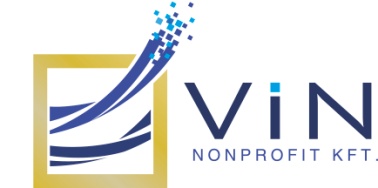 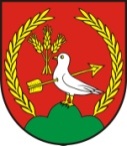 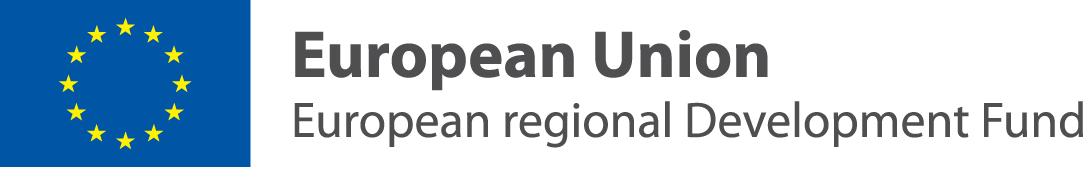 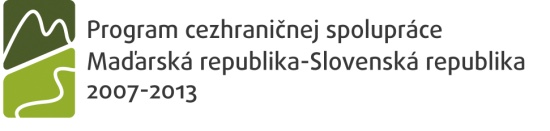 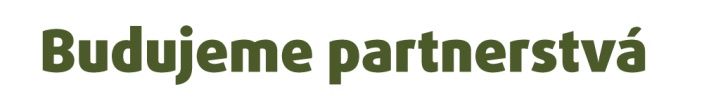 vyššia flexibilita práce, napríklad tým, že môžete pracovať z vášho domova
flexibilisebb-rugalmasabb munka azáltal, hogy otthonról dolgozhat

vyhľadávanie nových dodávateľov a služieb
új beszállítók és szolgáltatások keresése
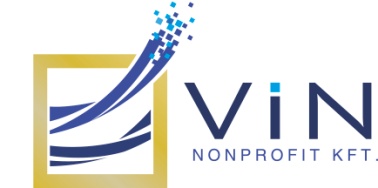 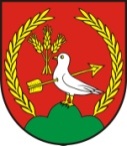 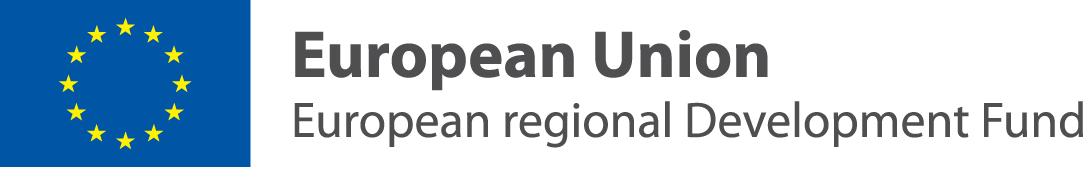 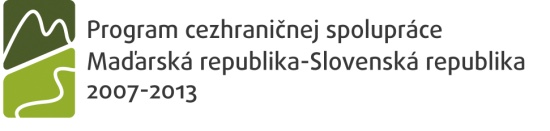 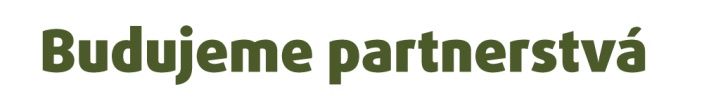 komunikácia s dodávateľmi
kommunikáció a beszállítókkal

znižovanie prevádzkových nákladov (poštovného, cestovných náhrad, telekomunikačných nákladov) využívaním e-mailu
az üzembentartási költségek csökkentése (posta, útiköltség, telekommunikációs költségek) e-mail használatával
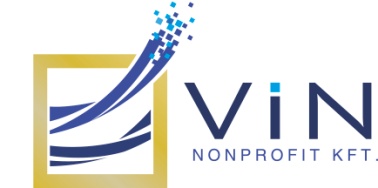 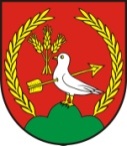 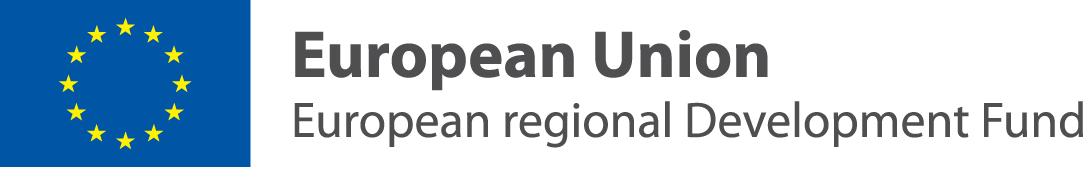 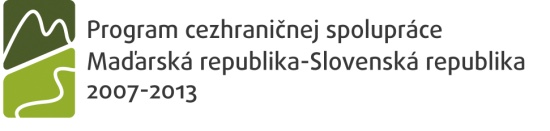 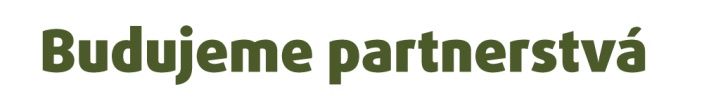 riadenie finančných tokov online (cez internet)
a pénzáramlás online igazgatása (interneten keresztül)

znižovanie nákladov na služby, napríklad keď sa naučíte ako spravovať, aktualizovať webovú stránku a pod.
a szolgáltatások költségének csökkentése, pl. ha megtanulja, hogyan kell aktualizálni, menedzselni a weboldalát
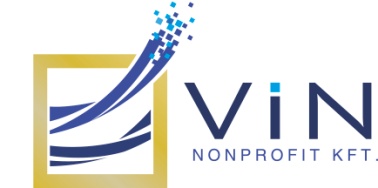 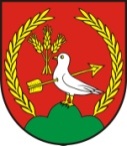 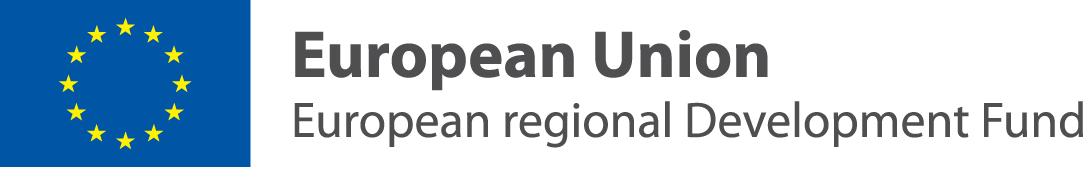 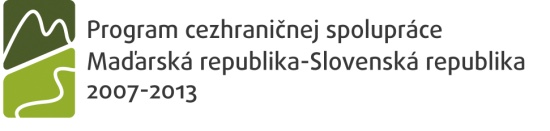 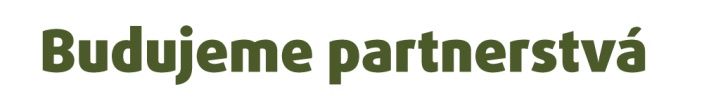 Internet (skrátený názov INTERconnected NETworks – prepojené siete)- servery sú navzájom prepojené do siete.
Internet (INTERconnected NETworks hálózatok rövidítése) -a szerverek összeköttetésben vannakn egymással egy hálózatba

domény -“IP” skladá sa zo štyroch blokov čísiel
domén nevek – „IP” négyjegyű számblokkból áll
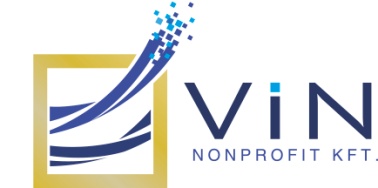 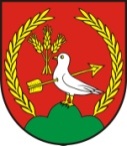 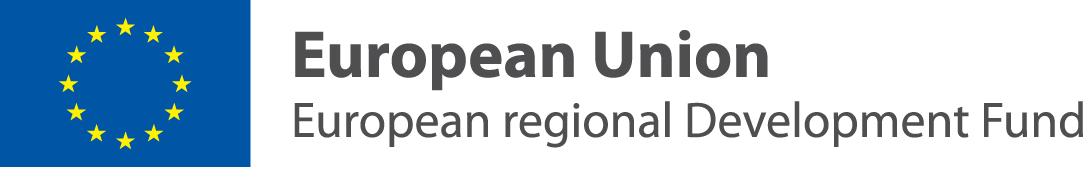 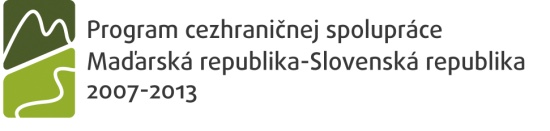 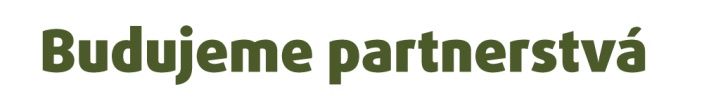 každá aplikácia alebo webová stránka na internete musí poznať IP číslo miesta, kam sa chceme pripojiť
minden alkalmazásnak, vagy honlapnak az interneten , ismernie kell a keresett hely IP címét

každá z týchto domén má jedinečné IP číslo 
minden domén név egyedi IP címmel rendelkezik
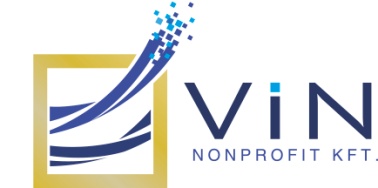 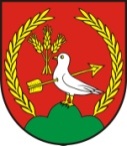 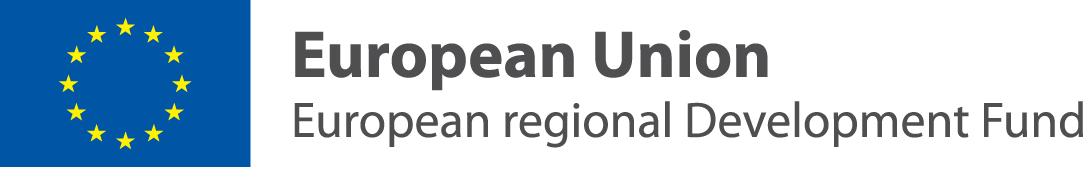 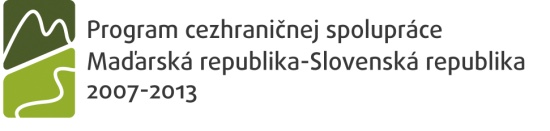 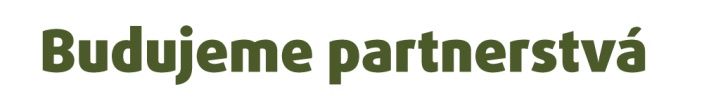 všeobecné domény
általános domén nevek

.com - komerčné webové stránky  
.com - e-commerce honlapok
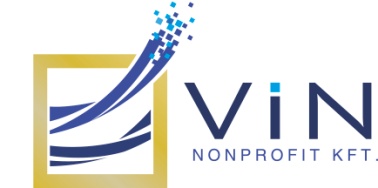 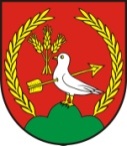 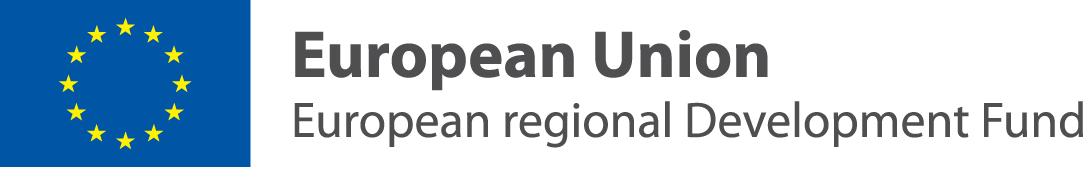 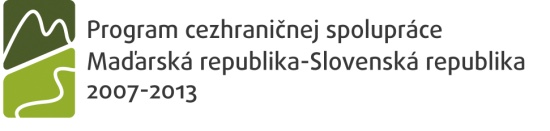 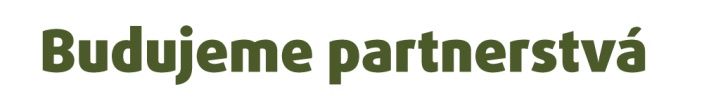 .edu - vzdelávacie a výchovné inštitúcie (školy, univerzity )  
.edu - nevelési honlapok

.org  - organizácie a združenia, zvyčajne neziskové 
.org  - szervezetek és egyesületek, általában nonprofitok
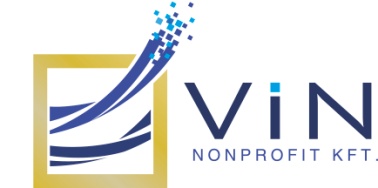 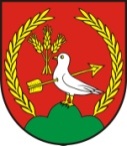 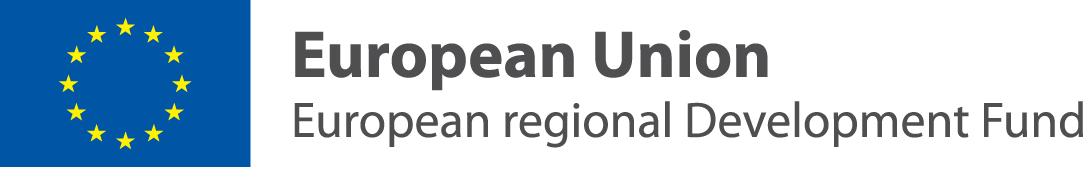 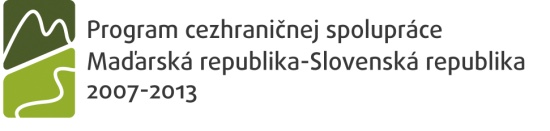 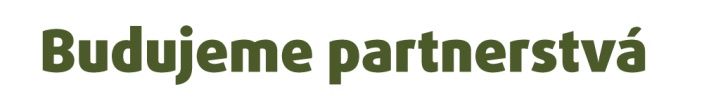 .biz - podnikateľské webové stránky 
.biz - vállalkozói honlapok

.eu - inštitúcie a spoločnosti pôsobiace v Európe  
.eu  - európai illetőségű intézmények és társaságok
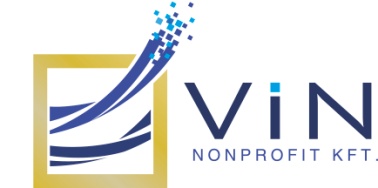 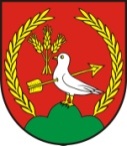 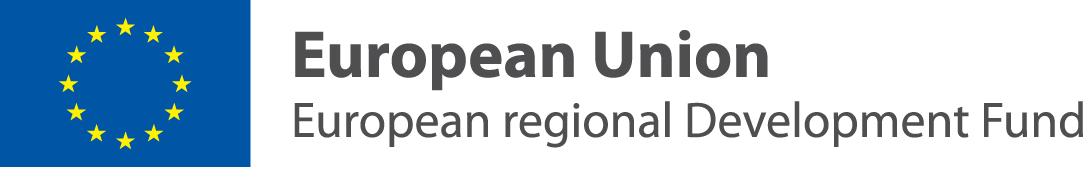 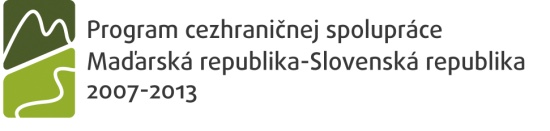 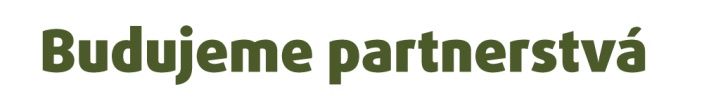 .name - doména pre osobné využívanie umožňuje, aby ste si vytvorili doménu so svojim vlastným menom (napríklad pavol.peter.name) 
.name  - saját név alatt kialakított honlap lehetősége (peter.pal.name)

.coop - zameraná na družstvá  
.coop  - szövetkezetekre irányuló
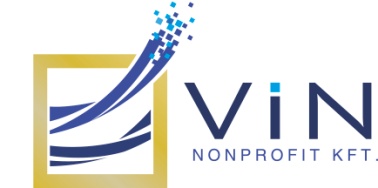 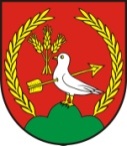 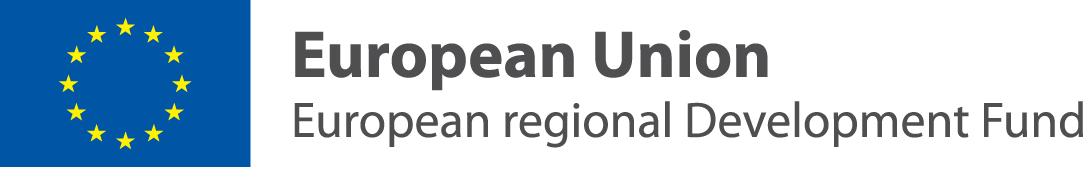 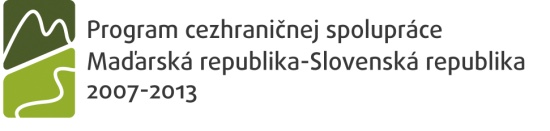 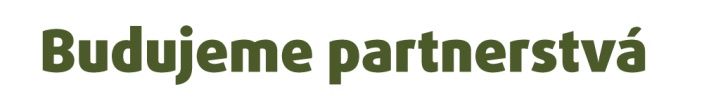 .pro  - zameraná na profesionálov  
.pro  - szakmai, hivatásos beállítódás

mená domén sa celosvetovo regulujú a registrujú 
a domén neveket világszinten regulálják és regisztrálják
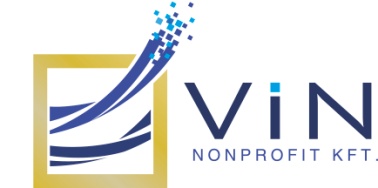 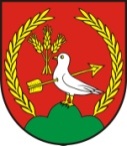 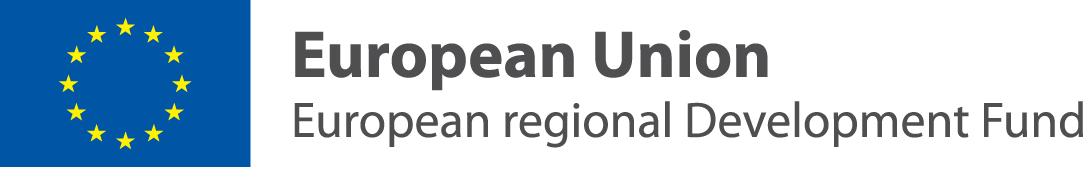 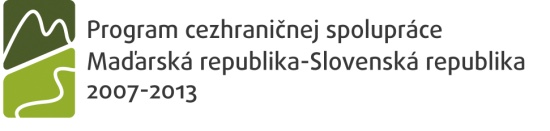 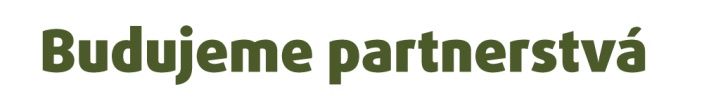 domény podľa krajín: .sk – Slovensko
domén nevek országok szerint: .hu – Magyarország

ak si chcete vytvoriť nezávislú webovú stránku pre váš podnik, musíte mať vlastnú doménu 
ha vállalkozása számára független honlapot szeretne kialakítani, saját domén névvel kell rendelkeznie
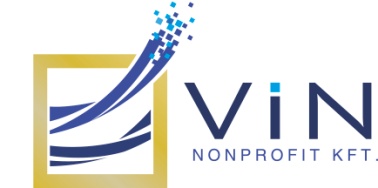 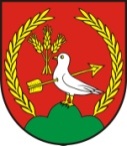 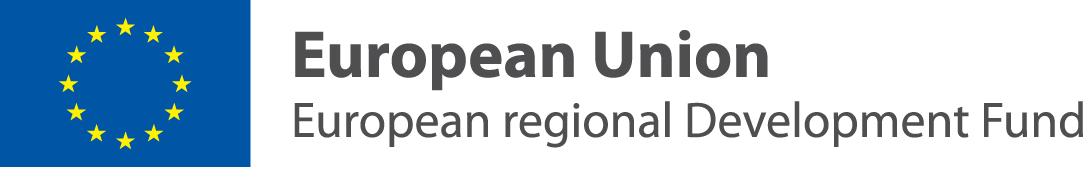 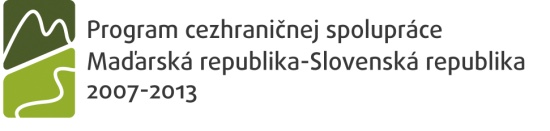 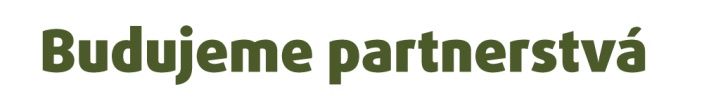 Situačné cvičenia

		         Helyzetgyakorlatok
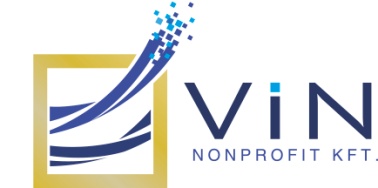 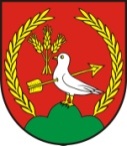 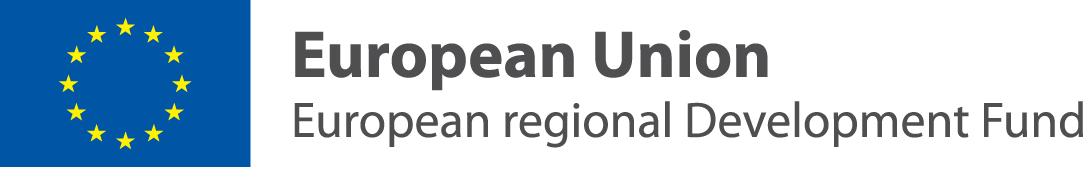 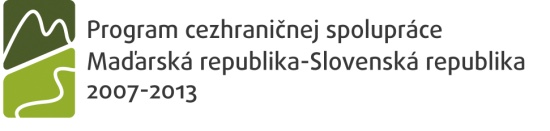 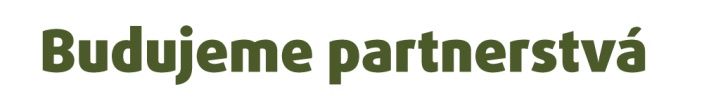 Konverzácia

			Beszélgetés
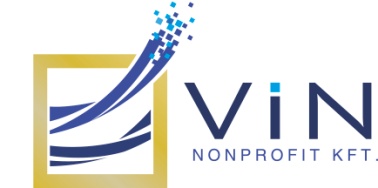 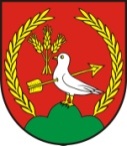 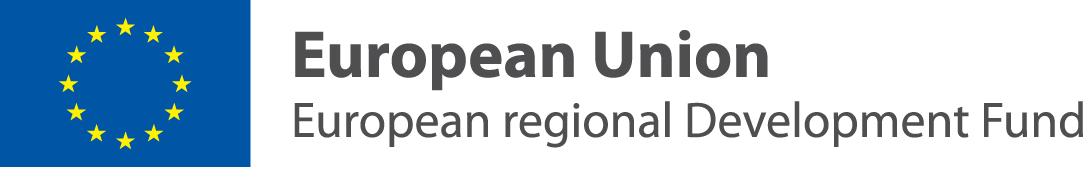 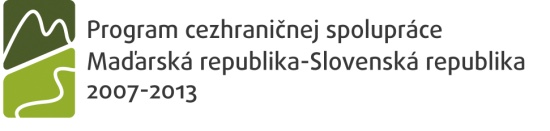 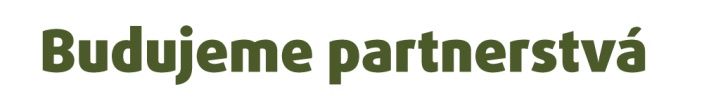 Ďakujem za pozornosť!

		Köszönöm a figyelmet!


							zdroj – forrás: internet
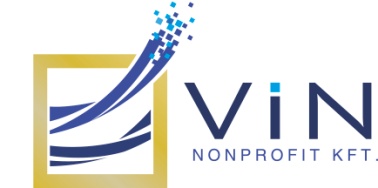 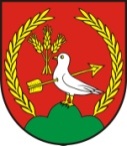